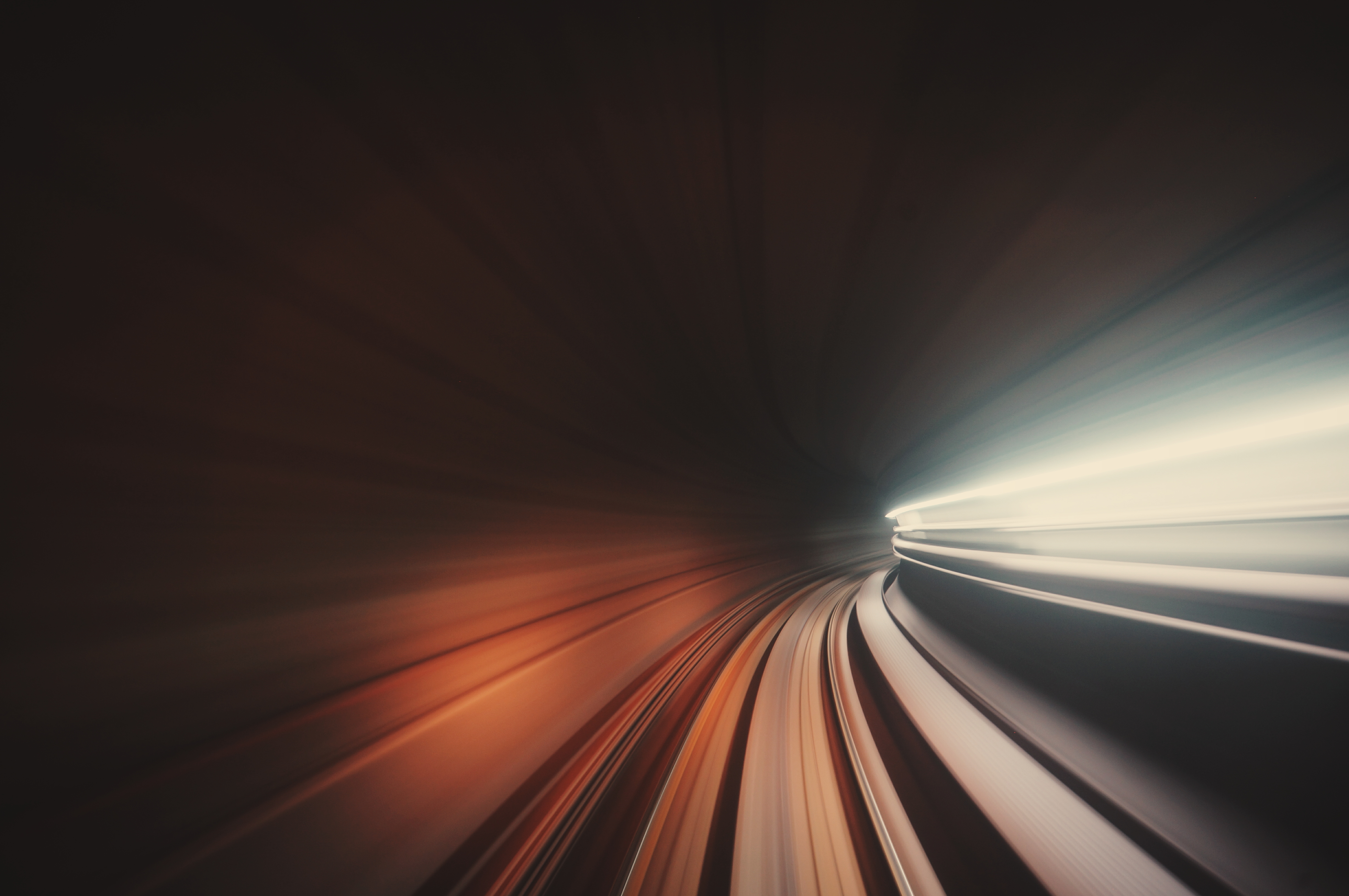 Scripture Reading:
Luke 16:1-8
Shrewdness of the Sons of this Age
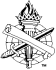 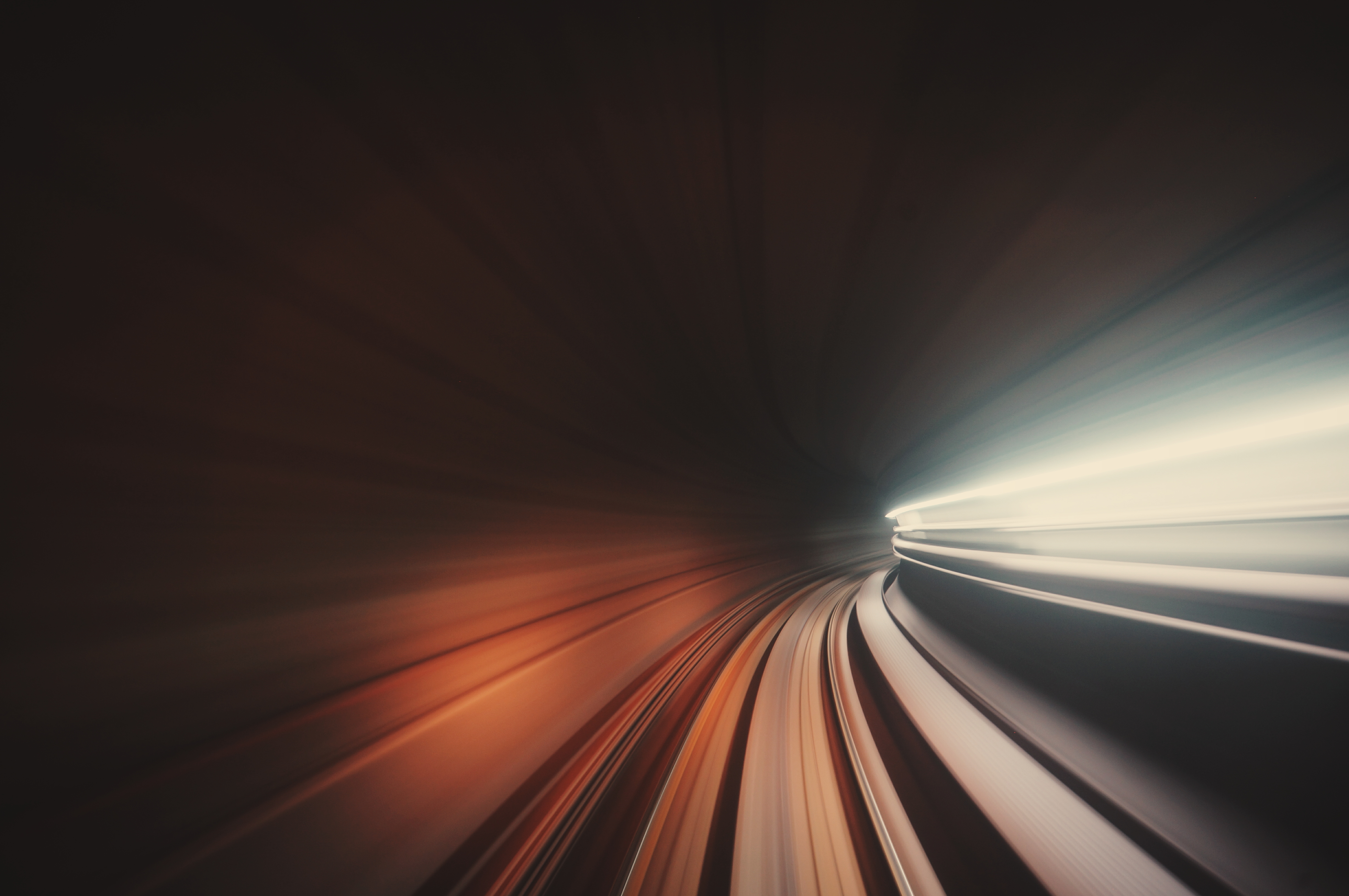 The Unjust Steward
Luke 16:8
“He Had Dealt Shrewdly”
“Intelligent, wise…prudent”
“Mindful of one’s interests” 	Matthew 10:16
Lessons to be learned 	from the sons of this age, 	Luke 16:9 (Matt. 6:19-21)
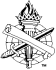 2
Sons of this Age are Shrewd
Committed to survival, Luke 16:1-8 (3-4)
Sons of light are to be committed to 	spiritual survival, Colossians 3:1-11
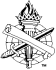 3
Sons of this Age are Shrewd
Aware of their circumstances, 	Luke 16:2-4
Snakes: Preservation and protection, 	Matthew 10:16
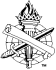 4
Sons of this Age are Shrewd
Sons of light are to be aware of spiritual 	dangers, 1 Corinthians 10:1
Naiveté not necessarily a virtue, Rom. 16:17-18
In innocence, yes, 1 Corinthians 14:20
In understanding, must be mature, 1 Cor. 14:20
Test all things, 1 Thess. 5:21-22; John 8:31-32
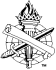 5
Sons of this Age are Shrewd
We must be watchful
Sons of light, 1 Thessalonians 5:4-9
Our adversary is cunning, 1 Peter 5:8
The spirit is willing, but the flesh is weak, 	Matthew 26:41
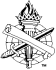 6
Sons of this Age are Shrewd
Use their knowledge to achieve their 	objectives, Luke 16:3-4
Sons of light preserve faithfulness
Do not be ignorant of truth, 1 Thess. 4:13
Mature in understanding, 1 Cor. 14:20
God’s revelation, Eph. 3:3-5; James 3:13
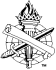 7
Sons of this Age are Shrewd
Stay focused on their goal, Luke 16:4
Survival in the material world
Sons of light must stay focused on the 	goal of spiritual blessings, Luke 16:9
Dare not let the world distract us
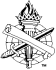 8
What Should We Do?(Luke 16:9-12)
Be faithful stewards of material blessings, 	Luke 16:9 (faithful in what is “least,” 16:10)
Be faithful stewards of spiritual blessings, 	Luke 16:10 (faithful in “much”)
Spiritual riches, 16:11-12 (Col. 2:6-10)
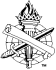 9
What Should We Do?(Luke 16:9-12)
Godly priorities, Luke 16:13 (Matt. 6:33-34)
Use material blessings to do good and 	lay up eternal treasures, Luke 12:33-34	(1 Tim. 6:17-19); Acts 20:35
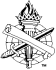 10
What Should We Do?(Luke 16:9-12)
Take care of spiritual wealth, Luke 16:11-12
Do not love money, Luke 16:14-15
Do not leave our first love, Revelation 2:4-5
Don’t be lukewarm in faith, Revelation 3:15-18
Abound in the work of the Lord, 1 Cor. 15:58
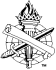 11
Sons of Light
No servant can serve two masters; for either he will hate the one and love the other, or else he will be loyal to the one and despise the other. You cannot serve God and mammon (Luke 16:13).
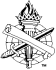 12